What is the status of my action?
The Certification of Funds Log, located on the NJDOT Intranet will provide you with information on the status of your action.
Access the NJDOT Intranet (http://njdotintranet.njdot.lan/) thennavigate to “Others”
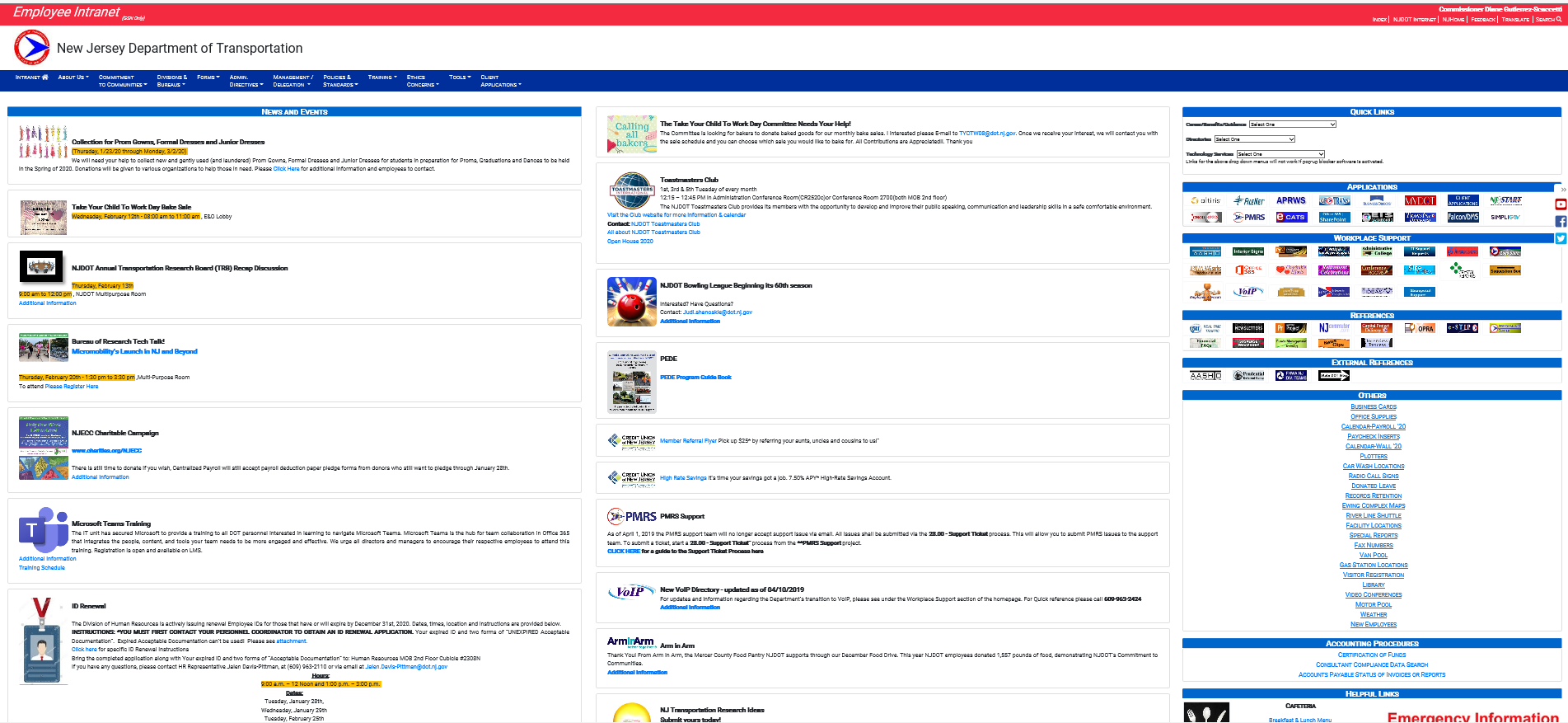 Click on Special Reports
Click on Accounting
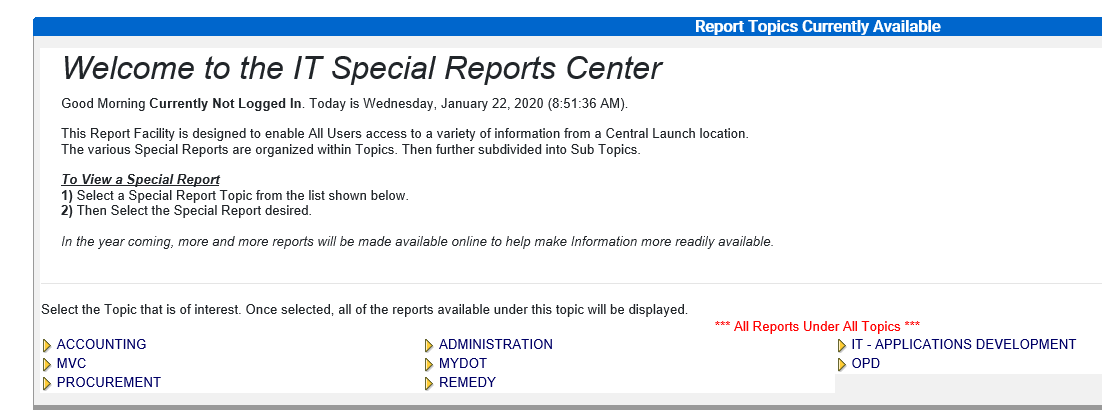 Click on the magnifying glass next to COF Manager Search Form
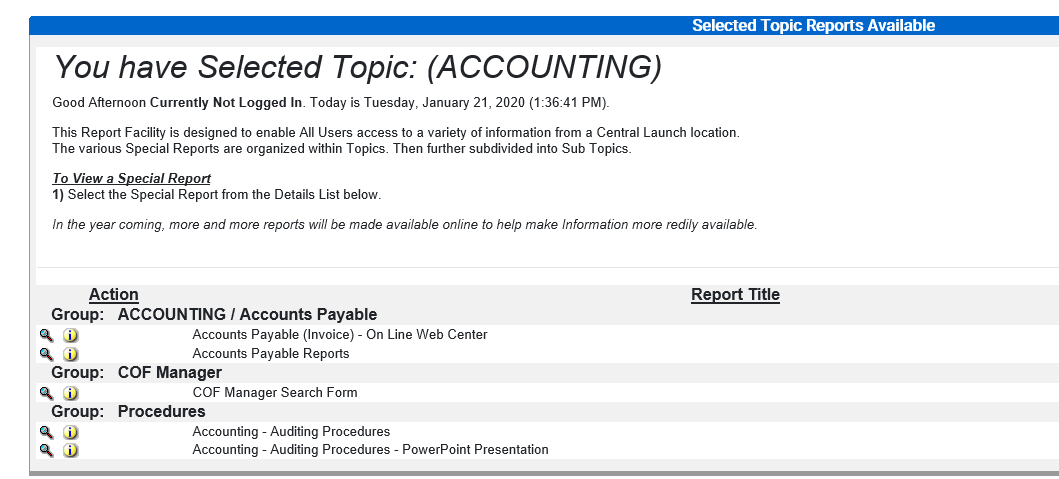 “Locating your documents based on a Job Number“ On the the “Main Search” tab, enter your Job Number as shown below
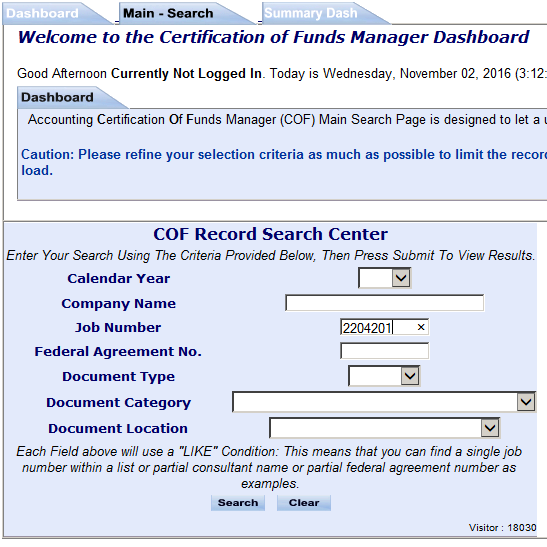 Click on down arrow for Calendar Year and de-select the year.  (ie, the year is now blank.)
Enter Job Number
Click Once On Search
Click on the Spy Glass Next To The Record Of Interest
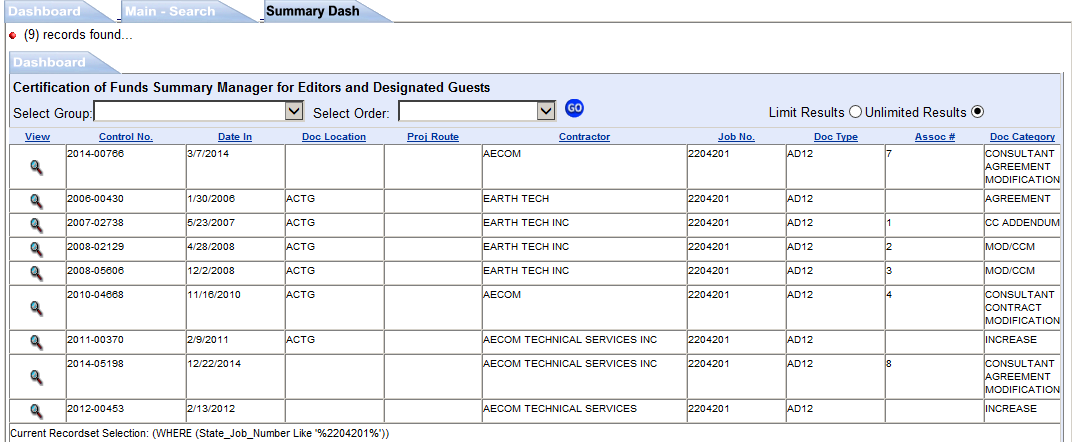 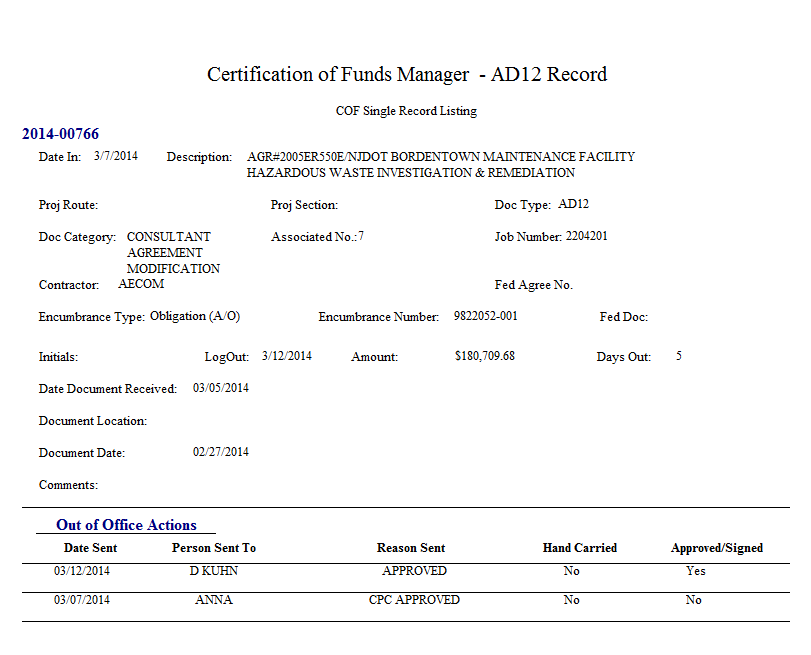 Represents the “control number.”  Using the control number in a search provides ease to locating your document.
If the “Date In” is blank, then Accounting has not yet received the action.
Associated Number is the Change Order Number; CCM/CAM Number.
The action is originally keyed in by CPC. It was approved by CPC on 3/7/2014 and sent to Agreement Accounting. Accounting approved and sent to Dave Kuhn on 3/12/2014.
Questions
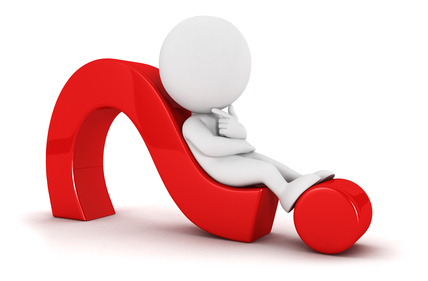